ИТ-дайвингознакомительная практика для студентов младших курсов вузов РФ в смешанном формате
Описание
«ИТ дайвинг» — это проведение летней ознакомительной практики в смешанном формате для студентов младших курсов ИТ-специальностей, обучающихся в российских вузах, проводимое на онлайн-платформе и с участием специалистов Mail.ru Group. 

Обучающиеся узнают о сфере ИТ: 
Современные тренды в ИТ-отрасли
ИТ-продукты и технологии, а также процесс их создания
Знакомство с корпоративной культурой ИТ-корпорации

Практика проходит на протяжении 2 недель в смешанном формате, в течении которых формируется их собственный «Журнал о практике» и «Отчет о практике», соответствующий требованиям вуза.
2
2 потока 
(июнь и август)
ИТ-дайвинг
10 
вузов
300 
студентов
20 часов 
(смешанный формат)
3
Программа практики (2 недели)
1
2
3
Корпоративная культура
Бизнес направление
Технологическое направление
Цель: Познакомить студентов с корпоративной культурой компании современной ИТ-компании, жизнью сотрудников, основными принципами работы и традициями. Экскурсия в офис Mail.ru Group.
Формат: Гибридный (часть - офлайн, часть - онлайн)
Сроки: 2 дня
Цель: Изучение технологий и процесса их создания, современных ИТ-профессий и потребности в них на рынке, профессиональная ориентация
Формат: Вебинары от экспертов Mail.ru Group
Срок: 5 дней
Цель: Изучение современных трендов ИТ-сферы, направлений и бизнесов, коммерческих продуктов, понимание принципов монетизации и структуры продукта
Формат: Онлайн-квест на платформе ВКонтакте
Срок: 7 дней
4
2
1
Партнерство с вузами
Договор о сотрудничестве с вузом.
(включая список направляемых для участия студентов)
Персональный набор документации о практике студенту с подписью ответственного лица из Mail.ru Group
4
3
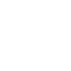 Использование инфоканалов вуза для привлечения студентов
Сроки 
1 поток: 05.07 - 19.07 
2 поток: 09.08 - 20.08
5
Тайминг по документам
Апрель-май
Май-Июнь
Июнь-Август
Согласовать и подписать договора с вузами.
Согласовать и подписать дополнительные соглашение к договорам со списком студентов для двух потоков
Подготовка персональных документов для практики студента: (дневник, задание, отчет) с подписью ответственного лица от Mail.ru Group
6